Teacher Info Slides
What do I need to know before I teach this material?
​
*preview all content and videos before showing your class to ensure age appropriateness
[Speaker Notes: Student slides start at slide #4]
Reminders When Answering Questions:
enders When Answering Questions
Set ground rules ahead of time,
set up an anonymous question box and give yourself time to formulate answers for the next session,
use reliable phrases,
always end with a safety message or direction of a reliable resource for more information,
tell students you may rephrase questions to protect confidentiality and safety of all students (no names, no questions that expose anyone)
Useful Phrases When Answering Questions:
some people may,
although not everyone will…
it’s important to understand the safety of…,
experts believe,
doctors suggest,
the safest way…(always end with safety as the message),
ask your family what their rules are or values are about…,
that’s an interesting question: I bet they might have an answer on one of our trusted websites: let’s find out,
sometimes people think of questions that will shock or gross us out but it doesn’t mean they are safe, true, likely or even possible,
not everything you see or hear about it is true (media literacy),
In this question I wonder if there is consent of each person and if anyone would be in harm (redirect difficult questions to safety)…
Health 6/7 – B Year
Lesson 5: Gender and Sexual Identity
Let’s review
How do we behave in Health Class?
[Speaker Notes: Go over the ground rules as a class – Print handout of rules for students included as well if you want to print it and hand it out]
Ground Rules:
This is ‘Body Science!’ Learning about the body is fun and it helps us:
Learn how to care for our own bodies
Understand our body belongs to us and our rights
Helps us get along with other people and not cause harm to anyone else
Teaches us how to get out of unsafe situations and who to go to for help

Be private: no using other people’s names, or personal stories. We only talk about our bodies with people we trust, and trusted adults. This information is only appropriate for your age group and older: do not share with younger kids at lunch who may not be ready for it.

Personal Values: Everyone has their own set of beliefs and family values. Even if our values aren’t the same as someone else’s we still show respect and honour the diversity that exists.

Giggly wigglies: sometimes bodies are funny. If you have to laugh…follow the 3 second rule, take a deep breath and look at the ground until you can join the group again.
Ground Rules continued:
Use scientific terms and words: slang is ok, but always use scientific word as well. Using scientific words teaches a universal language of health.
“Interesting”: doctors never say things are gross, or say “ewww”. Instead they say “interesting…” it’s a good word to use when we don’t know what to say!
No personal questions. This rule saves a lot of embarrassing moments. It’s ok for students and teachers to not answer personal questions.
 
All other questions are ok: there is no such thing as a bad question in health class. There is a time and a place for questions though. Always have a piece of scrap paper out for you to write down questions that may come up so you can ask them at the appropriate time or submit it anonymously to the question box. 
 
Support: sometimes different feelings may come up and you might need to talk with a counselor or teacher after the lesson.
The classroom is a safe spot for you to share your thoughts and feelings.
We have rules, because we want to make sure everyone is able to share their feelings without fear.
We all have...
Primary/Secondary sex organs
Sex assigned at birth
Sex characteristics
Orientation
Gender Identity
[Speaker Notes: Primary organs: AKA gonads,  used for reproduction: ovaries/testes
Secondary organs: penis, vagina, uterus
Sex assigned: male, female, intersex
Characteristics: develop at puberty...voice deeper, hair, breasts, .
Orientation: LGB Q P A
Identity: cis gender, queer, non binary, 2 spririt, trans, fluid, and more]
ACTIVITY: KWL Handout
1. KNOW - Write down everything you already KNOW ABOUT Gender and orientation

2. Wonder - Write down everything you wonder about Gender and orientation
 
3. Learn - At the end of this we will add on what we've learned today
[Speaker Notes: Handout the KWL sheet to each student
Pre assess what they know about sexual identity - gender and orientation​
Brainstorm some questions from the wonders]
VIDEO: Sex assigned at birth and gender identity: - what is the difference?
Sex is Assigned at BiRTH by a Doctor looking at primary sex organs
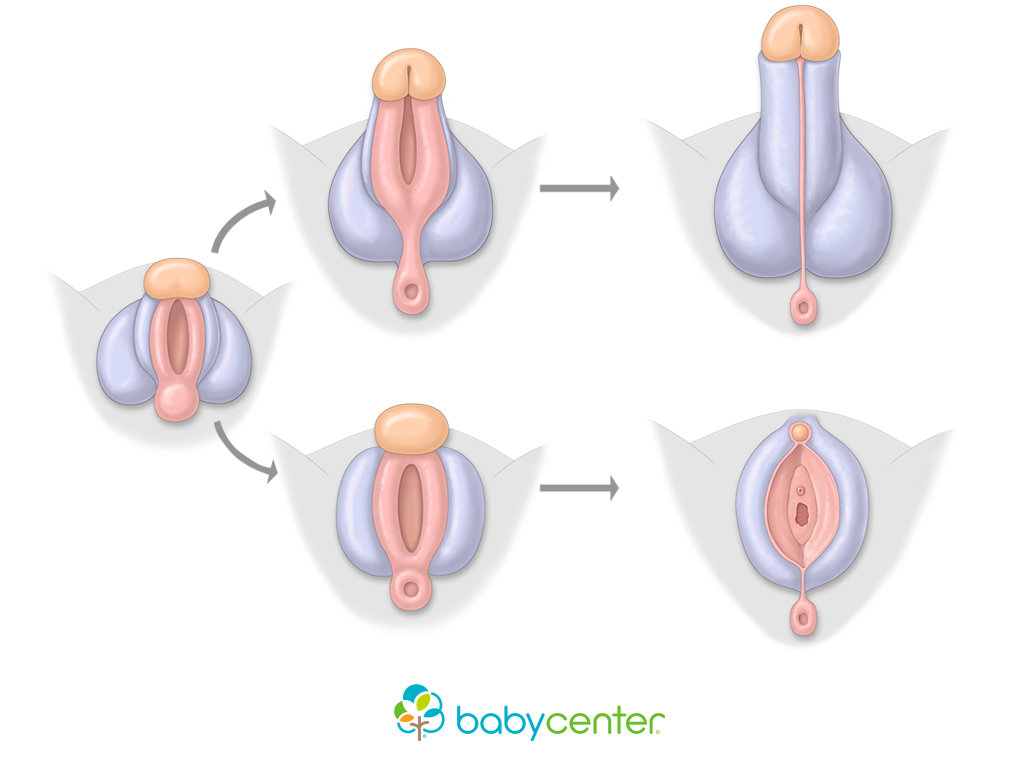 [Speaker Notes: -sex assigned at birth
dr asigns a sex therefore guessing gender by looking at primary sex organs (penis, testicles, vulva, clitoris, vagina etc)
This can pose  problem for intersex folks and for those who don’t identify masculine just because they have a penis (non binary)  for example (parts match identity = binary)]
You get to pick your pronouns
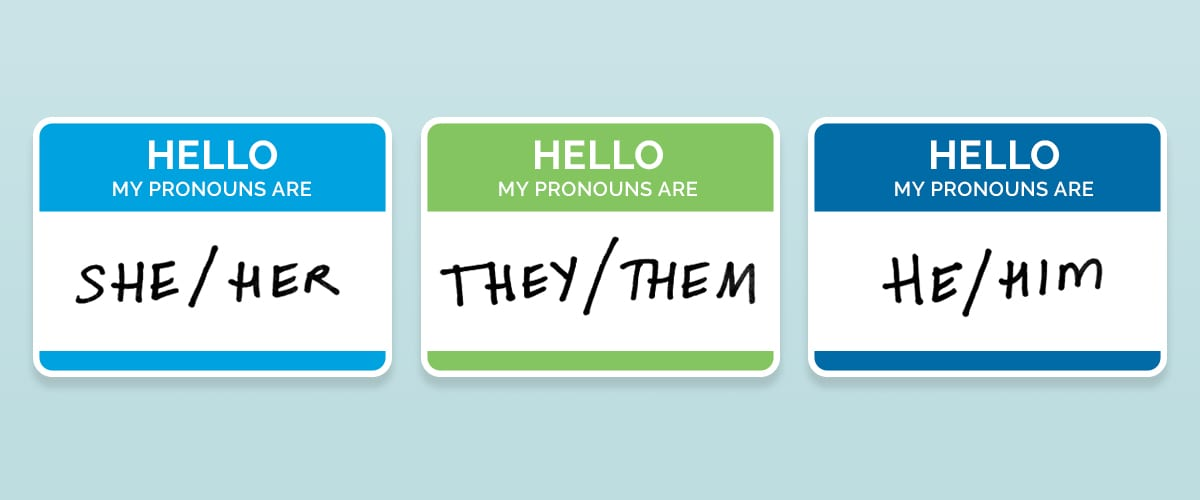 [Speaker Notes: pronouns (he/him, she/her, they/them), bathrooms, LGBTQ2S]
VIDEO: What is Sexual Orientation?
Sexual Identity and Gender Identity
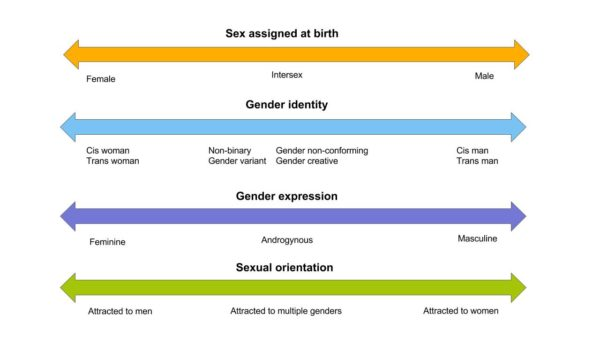 [Speaker Notes: Sex assigned at birth, gender identity, gender expression, and sexual orientation are on a sliding scale. They all move independently from each other.
If someone was experiencing changes that don’t feel right for them (didn’t align with their gender identity), they can talk to a trusted adult or a doctor or counselor.
Transgender is when a person does not identify as the gender they were given as a baby. Some people who are trans will take hormones, some may have surgery, and many do not.
Gender is just one part of someone’s identity. There is also one’s sex assigned at birth (or biological sex), gender expression, and sexual orientation.]
ACTIVITY: Gender Unicorn Sliding Scale
[Speaker Notes: Handout “The Gender Unicorn” scale. Have each student privately use the sliding scale and assess themselves. 
If technology is available students can go to https://transstudent.org/gender/ and use the interactive sliding scale instead of paper.]
VIDEO: Coming Out
VIDEO: LGBTQ+ History
[Speaker Notes: This has an American focus, but it is still relatable and good for students to understand why we all need to learn.]
EXIT TICKET:Finish KWL
GO BACK TO YOUR kwl Handout and fill in the LEARN COLLUMN. What did you learn today?
Questions ?
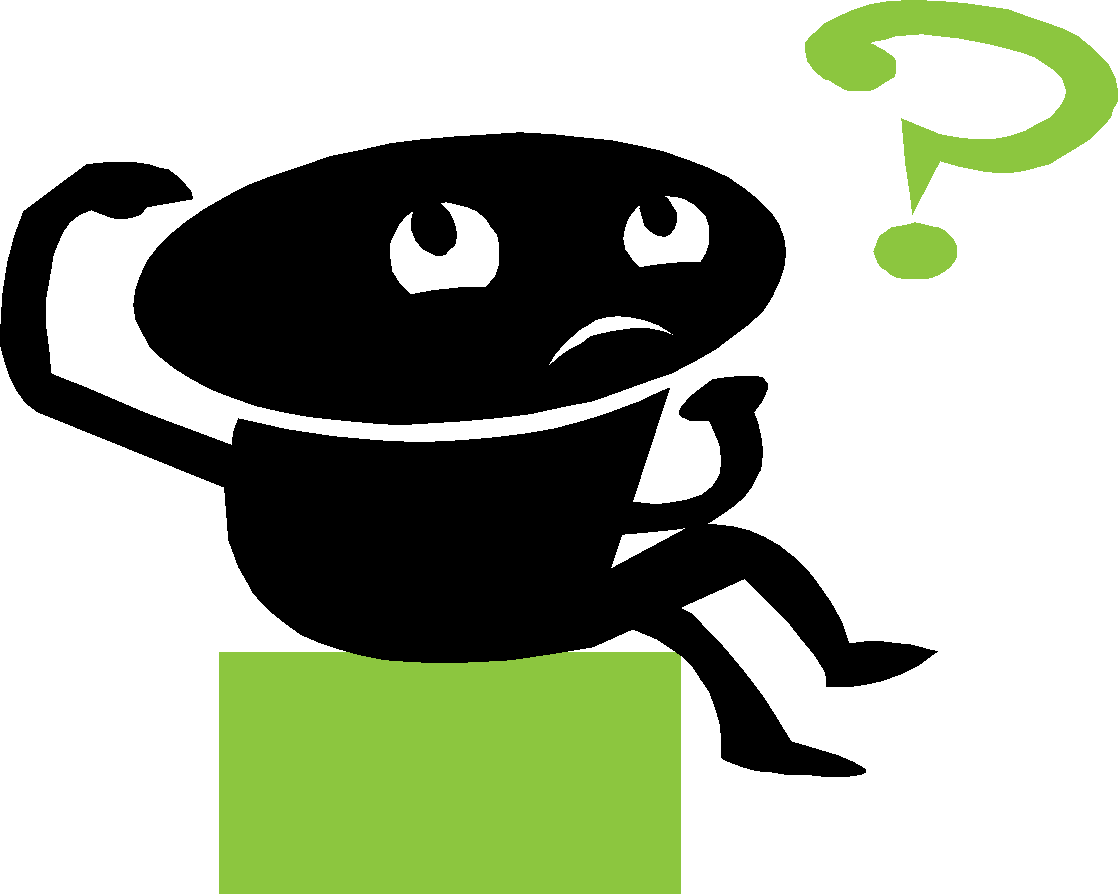 [Speaker Notes: Question Box time: Have students fill out questions and address them next class.]